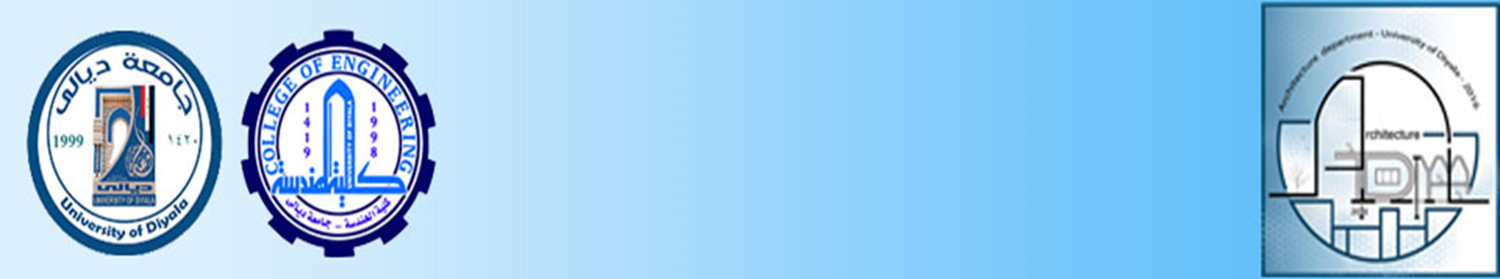 قسم هندسة العمارة
المرحلة الاولى
مادة اللغة العربية
المحاضرة السادسة : كيفية كتابة المقال العلمي
 أ. م. زينب فالح مهدي
السلام عليكم ورحمة الله وبركاته
  سأنتقل إلى محاضرة اليوم وأذكر انه سأقوم بإدراج الأسئلة وتحديد الإجابة الموجودة في الملف المرفوع لديكم وسيتم تسليط الضوء على كيفية كتابة المقال العلمي ليكون السؤال الأول لهذه المحاضرة هو.
ما خصائص المقال العلمي ؟
وسيكون الجواب عن هذا السؤال في صفحة 131 وكما موضح في الصورة التالية:-
ثم سيليه سؤال هو عرف الفقرة وما أنواع الجمل التي تتكون منها ؟
وسيكون جواب هذا السؤال في صفحة 132 وهذا ما ستوضحه الصور المرفقة :-
ثم سأنتقل إلى صفحة 133 ليكون السؤال هو :-
ما أجزاء بنية المقال عددها شارحا جسم المقال ؟
أو قد يكون السؤال :- كيف تنظم جسم المقال تنظيما دقيقا؟
والإجابة عن هذه الأسئلة ستوضحها الصورة المرفقة :-
وسيكون في صفحة 134 سؤال وهو :-
حين تقوم بعرض موضوع أنت مطالب أن تدعم عرضك بأشياء مهمة عددها ؟
والصورة التالية ستوضح الإجابة .
وهناك سؤال في صفحة 136 وهو :-
ما مراحل الإطار العام للمقال العلمي عددها شارحا الأولى منها ؟
والصورة المرفقة ستوضح لك الإجابة:-
وأخر سؤال لمحاضرة اليوم سيكون في صفحة 137 وهو مهم جدا جدا جدا  والسؤال هو :-
عرف التماسك في المقال العلمي شارحا أنواعه بالتفصيل ؟
وستكون الصورة المرفقة هي التي توضح الإجابة :-
إلى هنا تنتهي محاضرة هذا اليوم وانتظر الأسئلة عن الأشياء التي لم تفهموها .دمتم بحفظ الله جل وعلا